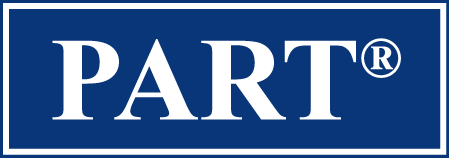 Housekeeping Details
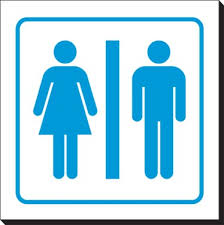 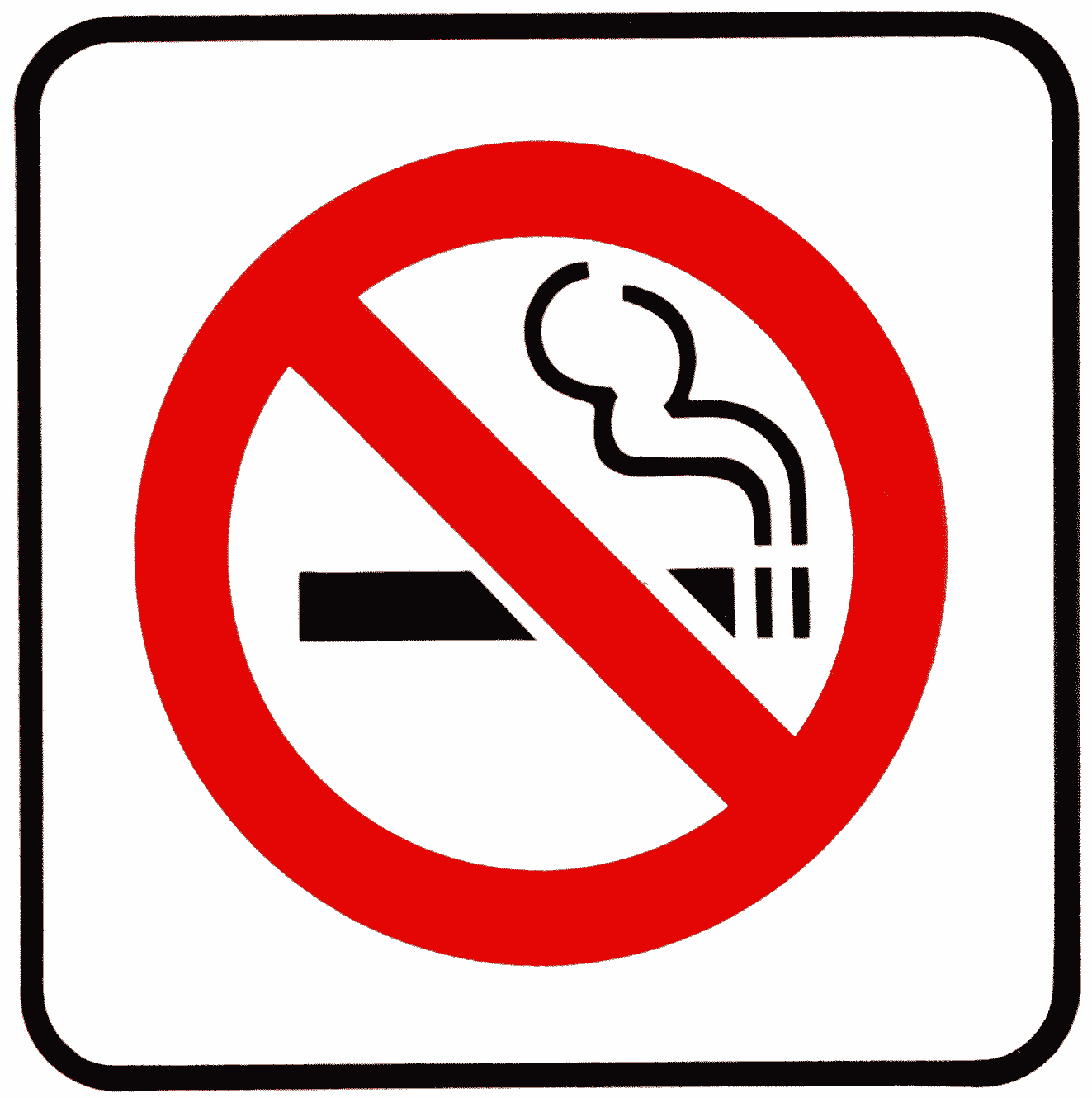 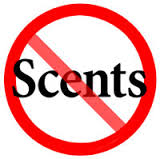 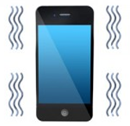 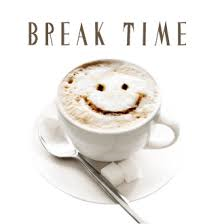 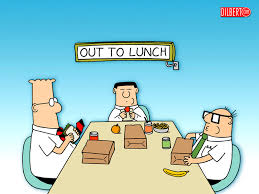 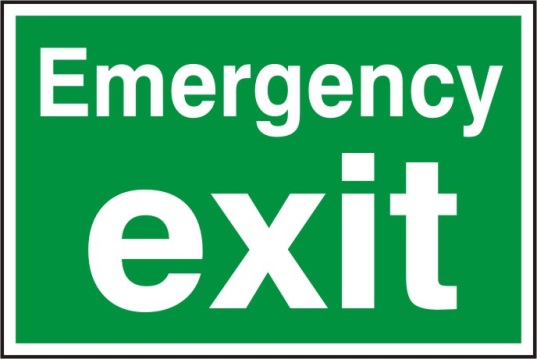 Course Objectives
Understand that violence happens in Health Care.

We can do things to help prevent these incidents through Professionalism and Preparation.

Learn to Identify various factors as to why the violent behaviour is occurring.

Learn appropriate responses to the Respondent and Operant behaviour.

Review the basic aspects of Recording a violent incident.
Staff members who have developed a systematic approach to the treatment of assaultive behavior are less likely to injure or be injured during an assaultive incident than those who haven’t.
Description of Terms
Approach – principles not specific interventions.
Problem-solving – asking the right questions
Emergency response – primary plan, then secondary, then PART.
Gender neutral – don’t need to be strong or male to use PART.
Teamwork – “no heroes please”.
Rights – Client and worker, both kept safe.
Acceptance – has been accepted in many places for years.
[Speaker Notes: Approach- Part represents our approach rather than our techniques   problem solving-giving you the tools to ask the right questions to eliminate the risks of violence, by solving problems themselves.  Gender neutral_ its about thinking and movement, not strength.  Teamwork- more effective when everyone is on the same page.  Rights- Safety for all.  Equal level of response.  Acceptance-first version of part was created in 1975]
PART Interventions
Used when:
the primary treatment plan doesn’t work;
the primary back up plan doesn’t work;
you are facing an immediate threat of injury.

It is important that you stick to the
primary plan for each individual.
[Speaker Notes: WHAT HAPPENS WHEN THE TREATMENT PLAN BREAKS DOWN? A plan to address assaults should be part of all policies and procedures. Everyone who displays violence  has needs.  The primary plan has a plan to address what will meet the needs.    PART IS NOT A SELF DEFENCE COURSE.  PART IS MOST USEFUL WHEN ITS PRONCIPLES ARE CONSISTENT WITHT EH PHILOSOPHY AND VALUES OF THE FACILITY.  Plan A  plan B planC   KNOW: IS THE BEHAVIOR DANGEROUS, OR IS IT JUST ANNOYING.]
Course Background
As agencies assume responsibility
for the treatment of people
with assaultive behavior,
they face a clear pattern of risks.
[Speaker Notes: Pg 5]
What are the risks?
That the individual will be successful in injuring themselves or others
That the staff could be seriously injured during the incident
Staff members could contribute to the injury
Lack of teamwork could contribute to the injury
Managers could contribute to the injury
Public censure
Formal penalties from court or legislation
Disclaimer
The techniques taught in the PART  workshop have proven safe and effective.

Their proper application is the responsibility of all staff involved.

Instruction cannot be a substitute for professional judgment.
[Speaker Notes: PART is not a self defence course  it assists employers with meeting legislation requirements set out by the Government for violence training. To protect workers.  It helps workers stay safe, by following the training, enhancing their communication skills and being aware of their self, environment and  people around them, and also be able to recognize and respond to violent situation more effectively.     Employers responsibility to provide the training,  it is the employees responsibility to USE the training when needed.]
Course Outline
Purpose – What would we like to see as outcome?
Professionalism – Why do I do what I do?
Preparation – How have I prepared myself for this job/today?
Identification – Can I identify why it’s happening?
Response – Can we approach appropriately?
Recording/Reporting – How do I share this?
Follow-up/plan – Can we work together to not have it reoccur?
Purpose
Understanding of treatment plan outcomes. What do we want to have happen?
If you know what’s supposed to happen, you know how to help.
If there is no plan, PART, working in crisis mode, may become the primary plan…not it’s intent.
[Speaker Notes: When workers understand that beneath the negative behavior is a reason or need, the workers will be more likely appropriately.  Using the treatment plan first, is best.  The treatment plan should include interventions for known behaviors.   Question pg 1]
Professionalism
Self as a tool
Professionalism and safety – Do we pose a threat to ourselves and others?
Features of professionalism
Mood – What causes your moods?
Attitude – Cynicism, pessimism, others.
Motivation – What brought me to this job and what keeps me here.
[Speaker Notes: WORKERS WHO UNDERSTAND THEIR MOTIVES, FOR WORKING IN THEIR FIELD, ARE LESS LIKELY TO BECOME CYNICAL AND DISCOURAGING WHEN DEALING WITH NEGATIVE BEHAVIORS
Self as a tool- becoming educated, and using the education, and refreshing the education is key to success!!   (tools only work if they are used, not just bought and left in the packaging)
Safety isnt just about WHAT we do, it is about how we act also.  
Mood- how do you feel about your job.  ( you have control- 3 L’s)
Attitude- habitual thoughts of others
Motivation:  why do what I do.]
Professionalism
Taking responsibility for the disciplined management of mood, attitude and motivation in the service of the client.
Preparation
Attire – right clothes for the job.
Mobility – ready to move.
Observation – “Do I sense everything?”
Self-control – Don’t lose your cool.
self-assessment
know your limits
regaining self-control
restoration and healing
What are things that make you lose self control?
[Speaker Notes: Being prepared before we get tot work, results in the less likely hood to injure, or be injured.   We need to be considerate of our mobility, attire, and self observation strategies.
Attire- is what you wear, safe?  Mobility- are you prepared to move quickly if you had to?  Observation- are you aware of your surroundings including the people in it?   Can you think of times that you are less observant?  PG 4 of PH]
Self-control
Self-assessment
Know your limits
Regaining self-control
Restoration and healing
What are things that make you lose self control?
[Speaker Notes: Pg 5 of PH
Exercise 4 and 5  think of a scary incident.  How did you respond physically?  
Plan what your going to do, and do what you planned.]
What Do I Bring?
Our attitude (and prejudices)
Our self-control (or not)
Our mobility (or not)
Our observation (or not)
Our past experiences (whatever they may be)
[Speaker Notes: SELF ASSESSMENT]
Identification
Legal Model
Stress Model
Developmental Model
Communication Model
Interactive Model
Environmental Model 
Socio-cultural Model
Common knowledge Model
[Speaker Notes: Best laid plans fail occasionally
Knowledge is power
Why isnt the treatment plan not working]
Legal Model
common assault
assault causing bodily harm
aggravated assault

This is not intended as legal advice
[Speaker Notes: Identification is understanding WHY the treatment plan isnt working.  What about it  IS and what ISNT!   Can I identify why they are displaying the negative behaviors, so I can adjust myself and approach accordingly.  Physically forcing individuals to stop them from doing something they want to do, if its not dangerous, or we want them to start something they don’t want to do, we violate their civil rights.  
 these models are about how can we identify what could be happening in the moment.  Some may be acting together, but they are not all contributing to the behaviors.  These models are tools to help you understand, and prepare for the many possible negative behaviors you may see, and give you tools on how to handle different situations.
CLIENT ASSESSMENT.  This is how to use observation AND knowledge together.   The more we understand what influences behaviors, and the potential outcomes those behaviors may have, the more we are able to deal with them, in a effective and positive manner.

LEGAL MODEL helps us to separate behaviors into levels of dangerousness and helps workers determine what reasonable force to use, when responding.  
Common assault- when a person threatens to injure another, the threat is a common assault if the person is either close enough, has the ability to, shows an intent to injure, and the threat is not serious enough to require medical attention    THREATS… NO CONTACT
Assault causing bodily harm-when they try, they have the ability, shows intent, MAKES CONTACT, but is still not serious enough to seek medical attention
AGGRAVATED ASSAULT- person has the ability, shows intent, threatens OR attempts an injury that WOULD require medical attrention.    These may look different with our laws NOW, but this is an overview to give you a snap shot of the levels of dangerousness.  *this gives professionals guidance to determine the level of response required.  Exercise 6.  class discussion]
Stress Model
Assault cycle
I. Triggering – self control
II. Escalation – crisis intervention
III. Crisis – crisis intervention
IV. De-escalation – self control
V. Post-Crisis Depression – unconditional positive regard
Developmental Model
preschool age children
early elementary age children
late elementary age children
early adolescents
late adolescents
young adults
middle aged adults
elderly
[Speaker Notes: Cognition plays a role in understanding where someone is coming from  Disparity can occur between an individuals chronological age, and developmental age.  Why does knowing this matter?]
Communication Model
Withdrawal     Passivity     Assertion     Aggression      Assault
Environmental
Individual
Staff
Physical
Psychological
Spiritual
Interactive Model
Environmental Model
physical conditions
staff performance problems
scheduling problems
A Basic Needs Model
Socio-cultural Model
Aggression is a result of:
social training
Examples?
social settings
Gangs, fight clubs, etc.
Common Knowledge Model
Fear

Frustration

Manipulation

Intimidation
Respondent
 Behavior
Fear
Frustration
Operant
 Behavior
Manipulation
Intimidation
Fear - Respondent
Motive: irrational need to escape, defend against or eliminate a perceived threat.

Signs of impending aggression:
visual
auditory
history
Visual Signals
Posture
tense, prepared to defend, hide or run
Skin Colour
pale or ashen (depending upon natural skin tone)
Facial Expression
wide-eyed or fearful
Auditory Signals
Voice quality
whining, pleading
Breathing
rapid, shallow, irregular
Confirming History
Withdrawal and victimization

Aggressive outbursts
Crisis Intervention for Fear
Goal: threat reduction
	Posture – relaxed, open, hands in full view
	Gestures – slow, palms up
	Position – off to one side, 8-10 feet away
	Voice quality – firm, reassuring, confident
	Speech content – logical, encouraging calm              	reflection, promise to help if possible 
	Eye contact – if sought but do not force
	Physical contact – light, if any
Frustration – Respondent
Motive: irrational need to express frustration in a physically destructive manner

Signs of Impending Aggression:
visual
auditory
history
Visual Signals
Posture
tense and prepared to assault
Skin Colour
tones of purple, red or red blotches (depending upon natural skin tone)
Facial Expression
tense, focused and angry
Auditory Signals
Voice quality
menacing, aggressive, loud
Breathing
loud, deep, long and heavy
Confirming History
Low frustration tolerance coupled with impulsiveness
Crisis Intervention forFrustration
Goal: Control
	Posture – self-confident, commanding, firm, in control
	Gestures – firm, commanding, palms out or down
	Position – directly in front but out of striking range
	Voice quality – quiet, firm, commanding but use a low tone
	Speech content – repetitive, confident commands without    	threat
	Eye contact – direct and expressive
	Physical contact – firm, without excessive movement or pain
Manipulation - Operant
Motive: impulsive attempt to obtain something in exchange for not losing emotional control and doing something dangerous

Signs of Impending Aggression:
visual
auditory
history
Visual
difficult to interpret
Auditory Signals
whiny voice with “gimmie” words of “poor me” (pitiable) victim
accusations, comparisons and trivia in more aggressive tones
threats and actions against property
assault is attempted
Confirming History
losing control
assaulting physically when feeling deprived or oppressed
Crisis Intervention forManipulation
Goal: detachment
	Posture – closed, relaxed
	Gestures – disapproval and mild irritation
	Position – 4-5 feet away, close enough to intervene but far enough away to show non-involvement
	Voice quality – detached, mechanical, slightly bored
	Speech content – quiet, repetitive, “broken record”
	Eye contact – avoid – look at forehead or chin
	Physical contact – quick and unemotional – make contact with clothing, not skin
Intimidation
Motive: calculated attempt to obtain something in exchange for physical safety or freedom from threat of injury

Signs of Impending Aggression:
visual
auditory
history
Visual
basically neutral or unremarkable
threatening posture
Auditory Signals
menacing voice quality and threatening words
recognizable pattern:
clear, strong demands
believable threat
refusal to comply followed by attempt to injure through assault
Confirming History
bullying
extortion
other criminal assault
Crisis Intervention forIntimidation
Goal: clear consequences of action(s)
	Posture – poised and ready to move
	Gestures – few and far between
	Position – greatest relative defensive advantage
	Voice quality – matter of fact, monotone, emotionless; avoid screaming, shouting or threatening
	Speech content – clear and direct statement of consequences
	Eye contact – sparingly to emphasize a statement
	Physical contact – if necessary, quick and smooth and as matter of fact as possible
Identification - summary
assaultive incidents can be categorized into levels of dangerousness
incidents progress through a 5-phase cycle
assaultive incidents are signaled by, and grow from patterns of unbalanced, and assertive communication
function of developmental age
Identification - summary
environmental irritants often contribute
a perceived threat to deprive a person of basic needs may lead to assault
often related to social or cultural pressures
assaultive incidents develop from patterns of behaviour
Response
Less Aggressive
Crisis Intervention
Reacting appropriately to the phase of the violent incident.
Rule of five
Evasion
Getting our of the way
Restraint
Holding a person in place
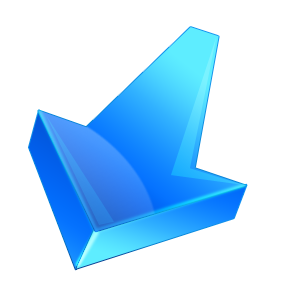 Most Aggressive
Principles of Crisis Intervention
Self-control
Identification
Communication
Timing
Patience
Spontaneity
[Speaker Notes: as we continue to look a the models, some principles to remember are

Self control-the more self control we have the more able we will be to convince someone with negative behaviors to regain control.
Identification- we need to be aware of signals that come before the assault.  
Communication- simple, brief and direct.  RULE OF FIVE- five words or less  
TIMING- crisis interventions are best served as close to the crisis as possible.  The timing of particular kinds of communication should be matched to the particular phase
Patience- the crisis will pass.  Even storms die down over time. Nothing lasts forever.do not panic or become unnecessarily punitive.
Spontaneity- every behavior and individual is unique.  The behaviors can change.  Requiring a switch in techniques!]
Reasonable Force
Observed Behavior
common assault


assault causing bodily harm
aggravated assault
Reasonable Force
nil
crisis intervention
communication
evasive techniques

controlling techniques or manual restraint
[Speaker Notes: Things to remember when  responding to negative behaviors]
STOP Strategy
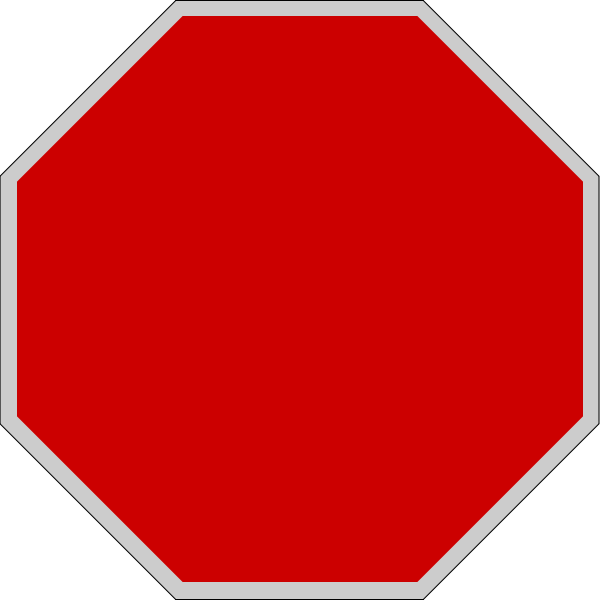 Slow down
      Think about what is happening
      Options
      Plan to have time for you
Stress Model
I. Triggering – self control
II. Escalation – crisis intervention
III. Crisis – crisis intervention
IV. De-escalation – self control
V. Post-Crisis Depression – unconditional positive regard
[Speaker Notes: the fight or flight response.  When individuals perceive serious threats to their well being they will either flee, or prepare to fight.  Some will become assaultive in attempts to regain control of the situation.    The diagram is the ASSAULT CYCLE.  

Trigger occurs at baseline normal state, impulse control is still very good.  This is when talking someone out of a dangerous act is fairly successful.  Diversion and distraction works well at this time as well.
Escalation- crisis communication is the appropriate intervention.  Crisis communication is simple direct and brief. (rule of five)
Crisis phase-  crisis communication continues, evasion or restraint may be required as well, keeping in mind reasonable force principles
Recovery- still communicating, to help ensure non-re-esculation.  This is NOT the time to discuss consequences or engage in lengthy conversation.   For many individuals, voluntary self isolation  is helpful in the recovery.
POST crisis depression- more verbal conversation and techniques can be employed, and the individual is worn down.  Active listening and positive regard are useful at this time.   It is important to determine the point of loss of control and to allow expression of feelings from the individual.  Close supervision may be requires.  Restrains will no longer be needed, if the escalation required them.
RETURN TO THE TREATMENT PLAN!]
Recording
Who?
Where?
When?
What?
How?
Why?
Injuries
Notification
Follow-up
Intermediate Program
*A contract must be signed 
*Skills must be practiced slowly
Principles of Evasion
keep talking
stay out of the way
get out of the way
cover up
deflect blows and kicks
call for HELP!
be patient
control yourself
roll with the punch
escape holding assaults
Captures
Always move toward the Point of Capture
Point of Capture
Mobility and Warm-up
stance
breathing
neck mobility/shoulder rolls
toe/heel lifts
balance
crouch
side and back step
pivot
kneel
team steps
Evasions
talk and evade
talk, crouch, cover and roll
talk, crouch, cover roll and close assault
talk and evade
escape
use a shield
[Speaker Notes: Time to practice techniques]